Геометрия
7
класс
Тема:

Задачи 
на доказательство
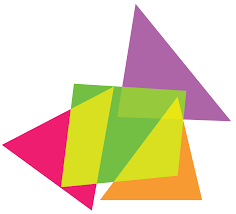 Яшнабадский район. Школа № 161.
Учитель математики Наралиева Ш.Ш.
Смежные углы
Два угла, у которых одна сторона общая, а две другие являются дополняющими друг друга лучами, называются смежными.
В
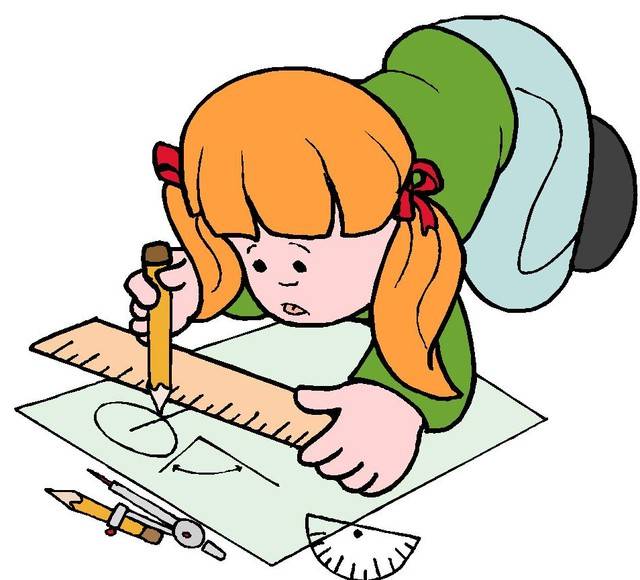 А
О
C
Задача
     Докажите, что биссектрисы смежных углов  взаимно перпендикулярны.
∠АОС и ∠ВОС - смежные  углы. 
ОМ-биссектриса  ∠АОС , 
ОК-биссектриса  ∠ВОС. Доказать:
ОК⊥ОМ.
С
К
М
О
В
А
С
Доказательство:
К
Обозначим углы, на которые
биссектрисы  ОМ и ОК
делят смежные углы 
через α и β
М
β
α
α
β
О
В
А
Угол, смежный  углу треугольника, называется его внешним углом
С
∠4 и ∠3 смежные
2
∠4-внешний угол
∠4=∠1+∠2
4
3
1
А
В
Теорема: Внешний угол треугольника равен сумме 
двух углов треугольника, не смежных с ним.
Задача
Докажите, что биссектриса внешнего угла при вершине равнобедренного треугольника параллельна основанию.
К
Дано: 
△АВС - равнобедренный 
∠КВС – внешний угол 
ВМ-биссектриса ∠КВС. 
Доказать:
ВМ∥АС
В
М
С
А
Задача
△АВС - равнобедренный 
∠КВС – внешний угол 
ВМ-биссектриса ∠КВС. 
Доказать: ВМ∥АС
К
Доказательство:
Так как АВ=ВС, то ∠А=∠С
α
∠КВС=𝞪+𝞪=2𝞪  
по свойству внешнего угла
В
2α
М
α
∠КВМ=∠МВС=𝞪
∠КВМ и ∠А  соответственные углы при
прямых ВМ и АС и секущей АК
Если  ∠КВМ=∠А  как соответственные углы, 
то ВМ и АС взаимно параллельны.
α
α
С
А
Что и требовалось доказать.
Задача
Докажите, что любые две медианы равностороннего треугольника пересекаются под углом 60°.
В
К
О
С
А
Р
Задача
В
К
Доказательство:
О
С
ВР и АК-медиана и биссектриса
А
Р
Рассмотрим △АОВ 
∠АОР-внешний
Что и требовалось доказать.
Доказать:    АВО=   DСО
1
2
1 =    2, так как они 
          вертикальные
По 1 признаку    АВО =   DСО
Дано:  АО = ОD, ВО = ОС
Доказательство:
Рассмотрим   △АВО и △DСО
B
D
О
АО = ОD по условию
2) ВО = ОС по условию
C
А
ЗАДАНИЯ ДЛЯ САМОСТОЯТЕЛЬНОЙ РАБОТЫ
Выполнить 
письменно задачи
№ 1, 2, 11
 (стр. 149).
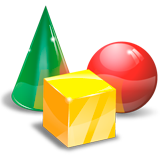